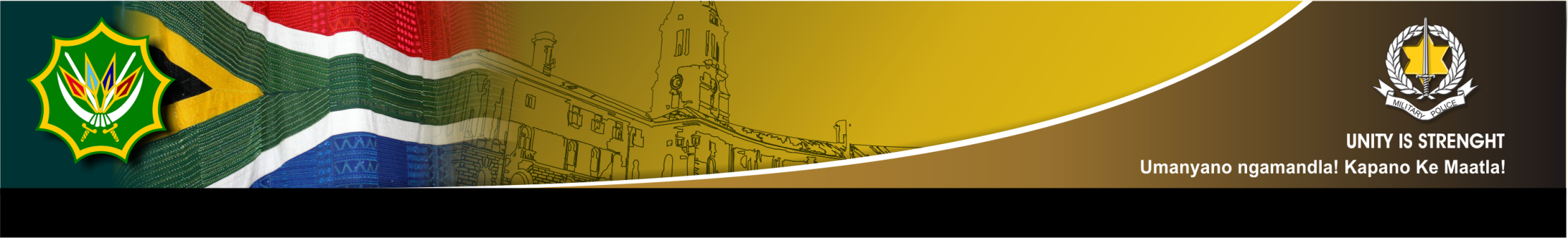 UNITY IS STRENGTH
MILITARY POLICE DIVISION BRIEFING TO THE PORTFOLIO COMMITTEE ON DEFENCE
PRESENTER: R ADM (JG) M.A. MAPHOTO
Provost Marshal General
1
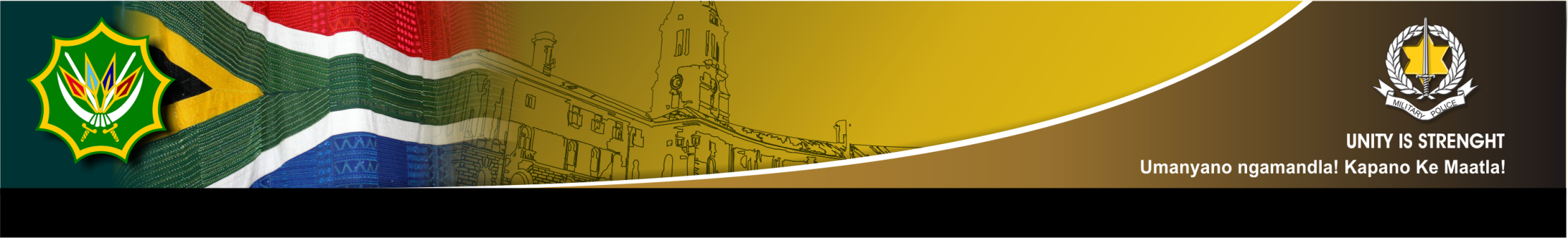 UNITY IS STRENGTH
AIM OF PRESENTATION
The aim of the presentation is to brief the Portfolio Committee on Defence on the Military Police Division Mandate, Capacity, Challenges and Achievements
2022/05/19
CONFIDENTIAL
2
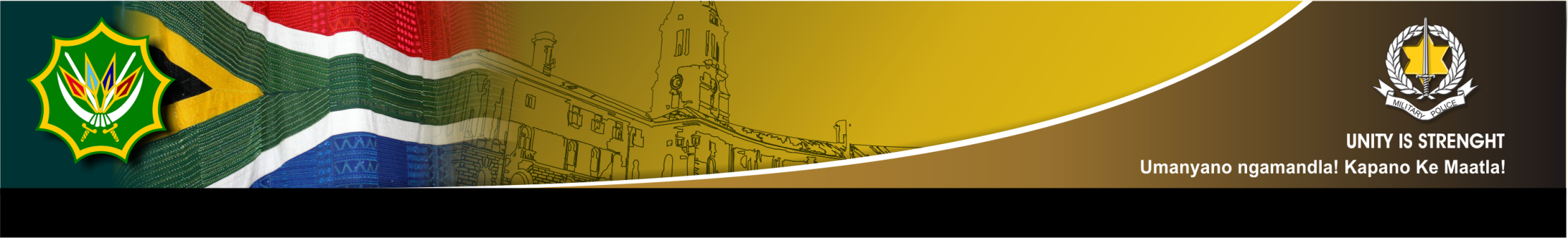 UNITY IS STRENGTH
SCOPE
MPD Vision/ Mission and Motto
MPD Values
MPD Mandate
Regulatory Framework
MPD Key Objectives/ Deliverables
Key Challenges Associated with MPD`s Performance 
MPD Challenges
MPD Achievements
Conclusion
2022/05/19
CONFIDENTIAL
3
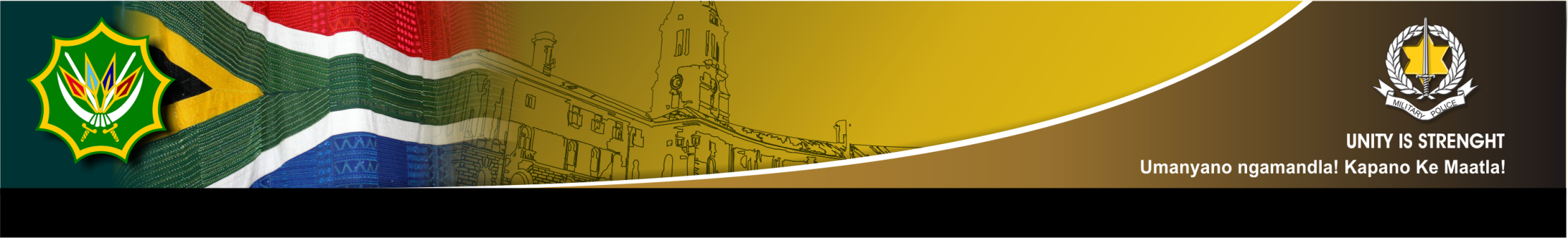 UNITY IS STRENGTH
MPD VISION/ MISSION AND MOTTO
2022/05/19
CONFIDENTIAL
4
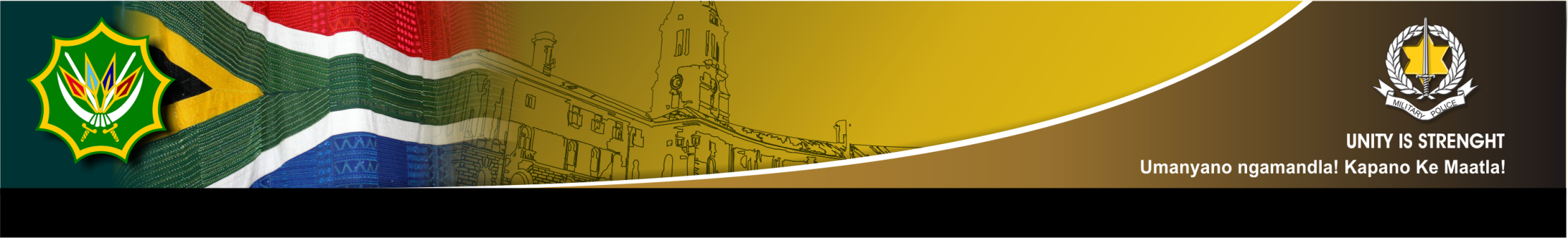 UNITY IS STRENGTH
MPD VALUES
2022/05/19
CONFIDENTIAL
5
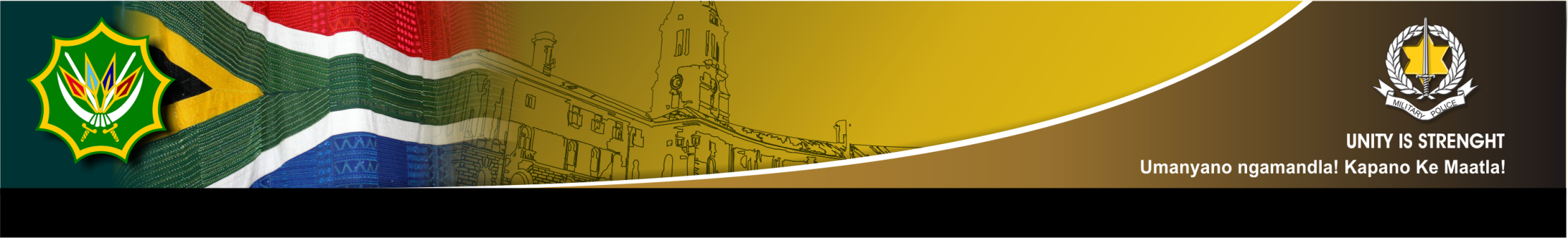 UNITY IS STRENGTH
MILITARY POLICE DIVISION MANDATE
Mandate of the MPD. To provide and manage the Military Policing capability for the DOD, for employment in service to ensure the sovereignty and protection of the Republic of South Africa and its territorial integrity, and service in compliance with the international obligations of the Republic to international bodies and states
2022/05/19
CONFIDENTIAL
6
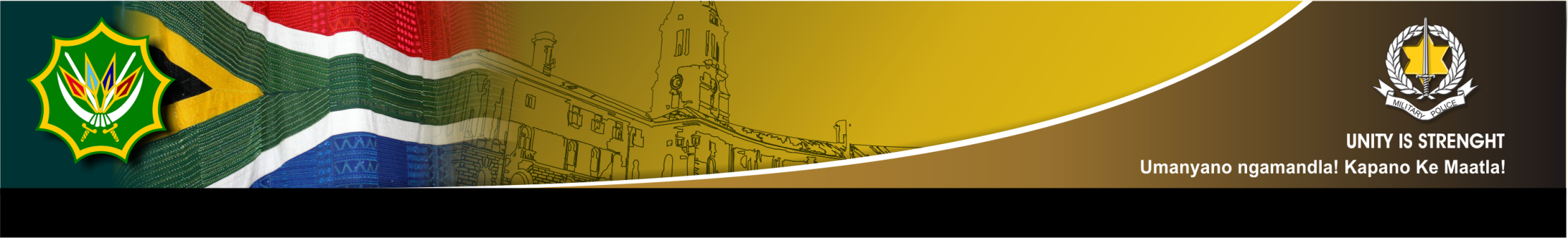 UNITY IS STRENGTH
REGULATORY FRAMEWORK (1/2)
The RSA Constitution, Act 108 of 1996 states that:

The Defence Force must be structured and managed as a disciplined military force - Sec 200(1), Act 108 of 1996

The primary objective of the Defence Force is to defend and protect the Republic, its territorial integrity and its people in accordance with the Constitution and the principles of international law regulating the use of force -  Sec 200(2) Act 108 of 1996
2022/05/19
CONFIDENTIAL
7
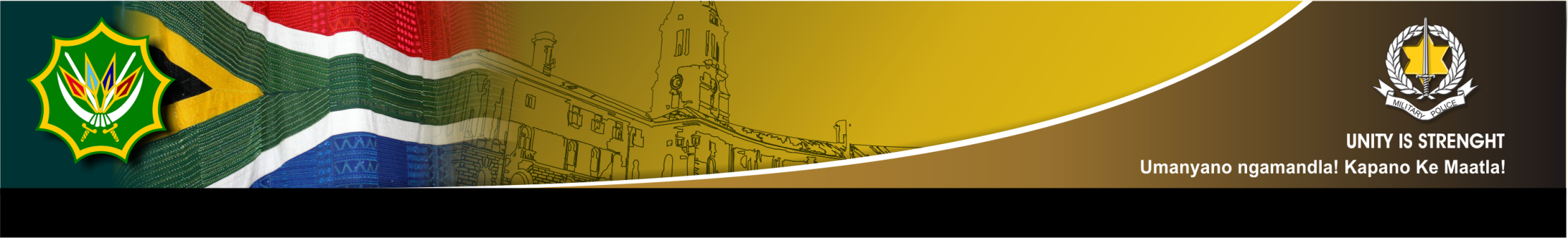 UNITY IS STRENGTH
REGULATORY FRAMEWORK (2/2)
According to the Defence Act (Act 42 of 2002):
The Military Police is appointed ito Sec 30(a) by C SANDF, or by an officer appointed by C SANDF
Military Police has the same powers, duties and functions as a member of the SAPS - Sec 31(2)(a).  The Provost Marshal General has the same status as an SAPS Provincial Commissioner (within the DOD framework)
He is the Chief Disciplinary Officer for the C SANDF and the primary Crime Prevention and Investing Officer of the SANDF
Where Sec Def, in his capacity as the Accounting Officer of the DOD requires an inspection or investigation and the matter affects or concerns the SANDF, he/she:
can request C SANDF to have a matter investigated by the Military Police (Sec 10.b.)
2022/05/19
CONFIDENTIAL
8
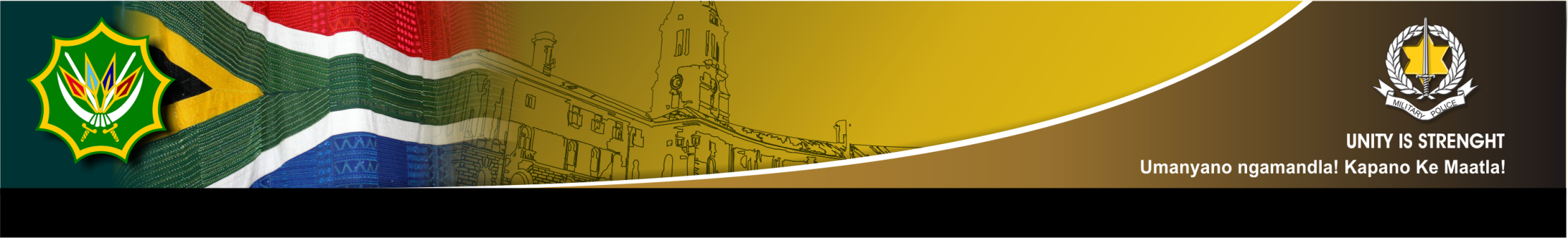 UNITY IS STRENGTH
MPD KEY OBJECTIVES/ DELIVERABLES (1/2)
Objectives. The Military Police Division objectives derived from legislation are as follows:
Strategic Direction. Provide a strategic direction capability to the MPD by the formulation, promulgation and control of strategies, policies, instructions and plans by the PMG Office
Policing. Provide a Policing capability to the DOD through the MP Regions and MP Structures geographically placed across the RSA
Detention Barracks. Provide a detention capability and service to the DOD through detention barracks at Wynberg and Tempe Military Bases 
Force Preparation. Provide a Police training capability to the Regulars of the MPD by means of the MP School and for the MPD Reserves by means of 1 Pro Regt.
2022/05/19
CONFIDENTIAL
9
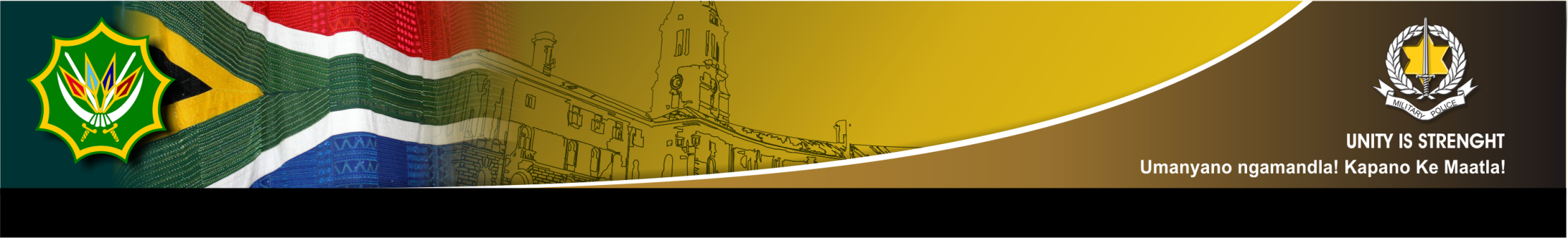 UNITY IS STRENGTH
MPD KEY OBJECTIVES/ DELIVERABLES (2/2)
Force Preparation. Provide a Police training capability to the Regulars of the MPD by means of the MP School and for the MPD Reserves by means of 1 Pro Regt. 
Force Employment. Provide Chief of Joint Operations with combat-ready Regular and Reserve MP Forces in support of the DOD by means of 13 Pro Company.
Military Police Intelligence. Provide MP Intelligence capabilities and services by means of:
Nodal Point on Anti-Criminality. To provide functional policy guidance to the DOD on Anti-Criminality matters – the execution capacity lies at the Services and Divisions.
Protection and Security Guidance (Inclusive of VIP Close Protection). To provide a Protection and Security Guidance capability to the DOD – the execution capacity lies at the Services and Divisions
2022/05/19
CONFIDENTIAL
10
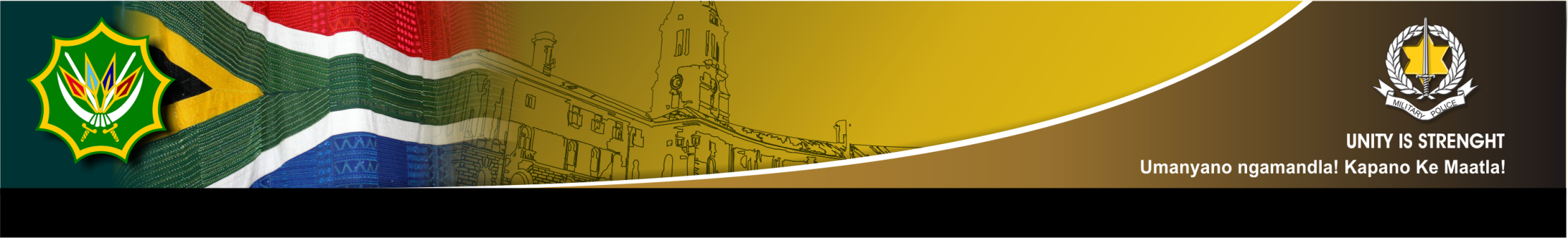 UNITY IS STRENGTH
KEY CHALLENGES ASSOCIATED WITH THE MPD`s PERFORMANCE
Crime Prevention Official Posts – 216. (11% of the MPD strength)
Investigator Posts – 129. (8% of the MPD strength)
For the FY21/22 129 (-) Investigators were responsible to investigate in the excess of 2944 criminal cases which translates to at least 23 cases per Investigator
Complex and organised crimes require more than one Specialised Investigator per case and takes up to 5 to 10 years to finalise
At any given stage approximately 15 Investigators are required to deploy on Ops Corona
A limited number of Specialised Investigator posts to investigate Specialised and Organised Crime
Equating of the current rank structure in order to address the rank disparity when conducting investigations and/or effecting arrests
2022/05/19
CONFIDENTIAL
11
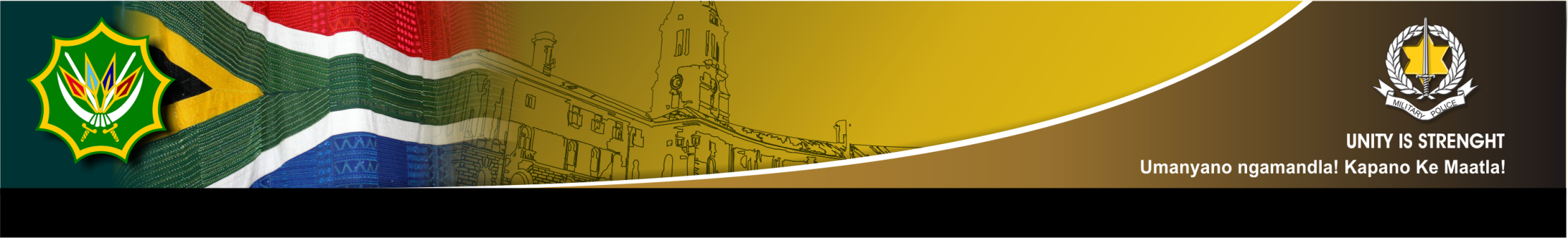 UNITY IS STRENGTH
MPD CHALLENGES (1/3)
The total strength of the MPD is 1601 of which 1462 is MP Officials and the remaining 139 is support personnel (97 uniformed personnel and 42 PSAPs)
The current Reserve Force strength is 207 
There is a lack of funding for Reserves to supplement/ reinforce the policing function 
The current HR strength is insufficient to contribute to the National Imperatives of Government to reduce prevalent crime and corruption and fraud within the DOD
Insufficient Compensation of Employees Budget Allocation to rejuvenate the MPD and to fulfil the demands of internal and external deployments
The structural deficiencies of the MPD is affecting its performance in the prospects of successful prosecution and the down-managing the criminal cases being investigated by the MPD  
The MPD have a dual responsibility to the SANDF, to support the Joint Force Employment Requirements and the prevention and investigation of crime
2022/05/19
CONFIDENTIAL
12
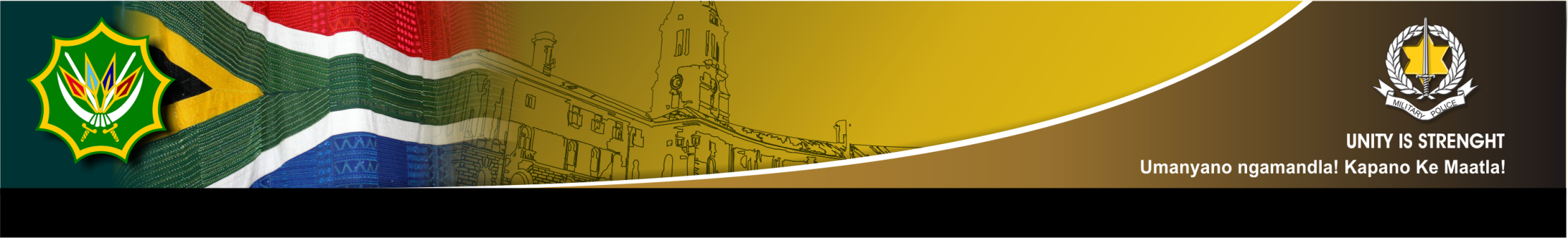 UNITY IS STRENGTH
MPD CHALLENGES (2/3)
The current structure is not sufficient to provide effective MP-support to the DOD, since only 9 of its 44 x MP structures (stations) are providing a 24-hour service due to structural limitations
Services are provided to more or less 1500 and 6000 clients with only 6 x MPs at some of the MP Detachments and 12 x MPs at the smaller MP Area Offices
The MPD has insufficient support structures to address higher HQ’s support requirements  
According to United Nations` best practice policing practice, there should be one police officer for every 220 citizens. The MPD have 1462 MP Official of which 154 is deployed at all times during OP CORONA. The result is that a total number of 1308 MPs must police a military population of 300 000 (1 to 229).
The MPD have an insufficient operating budget to procure Prime Mission Equipment
The MPD have an aging Vehicle and Motorcycle fleet
2022/05/19
CONFIDENTIAL
13
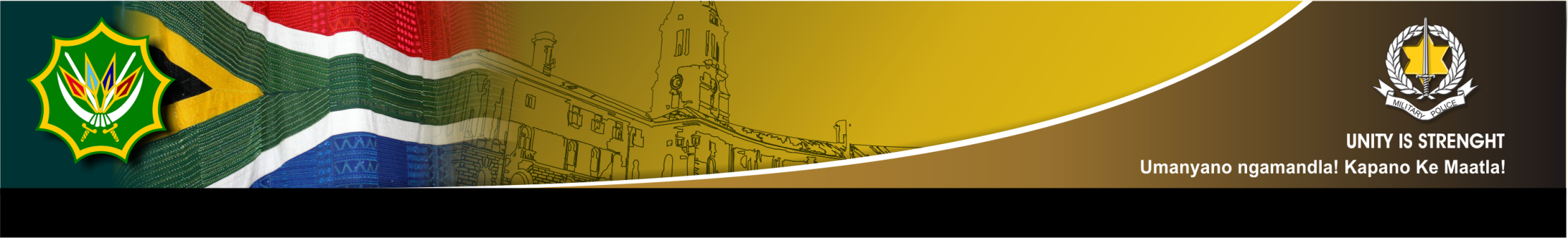 UNITY IS STRENGTH
MPD CHALLENGES (3/3)
The MPD has a shortage of armour-protected vehicles to provide operational MP support for the Joint Force Employment Requirements
Most of the MPD facilities are dilapidated and do not meet the OHS standards
Lack of Sufficient Detention Barracks to accommodate the increased number of inmates being sentenced by Legal Services Division
The complexity of criminal investigations by the MPD critically requires various Specialist Capabilities (Forensic, Canine, Investigation of Priority Crime, Sexual Offences Branch) to be established within the MPD ito Structure, Personnel, Equipment and Funding
Budget constraints does not allow for technological development and procurement in the disciplines of Crime Prevention and Investigation
2022/05/19
CONFIDENTIAL
14
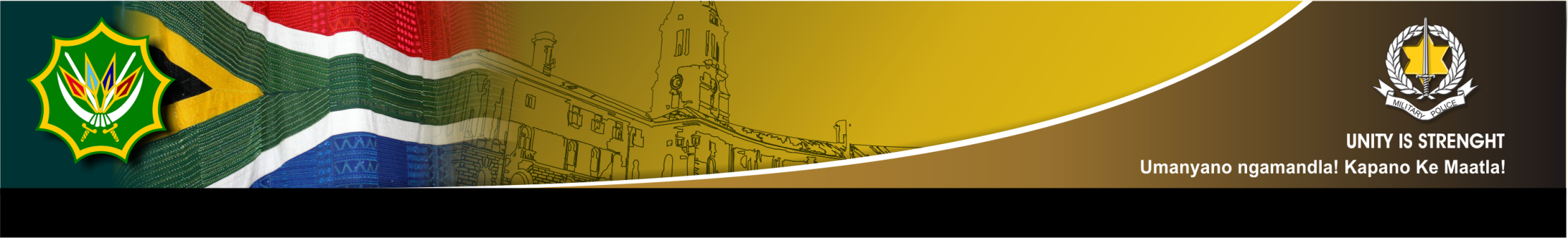 UNITY IS STRENGTH
MPD ACHIEVEMENTS
Military Police support in fighting fraud and corruption in the public and private sector, especially procurement fraud as instructed by the MOD&MV. 
Military Police continuous support during the ongoing “OP PROSPER’’ – Maintenance of law and order in Marievale.
Military Police continuous support during “OP MISTRAL” - participating in peace operations in supporting the country (RSA) in contributing to a better and safer Africa.
Military Police continuous support during “OP CORONA’’ – participating in border safeguarding in supporting the country (RSA), Support to the People.
Military Police support during “OP PROSPER” assisting the SAPS and other stakeholders during the local government elections. 
Military Police support to “OP VIKELA’’ by escorting prime mission equipment to Mozambique.
2022/05/19
CONFIDENTIAL
15
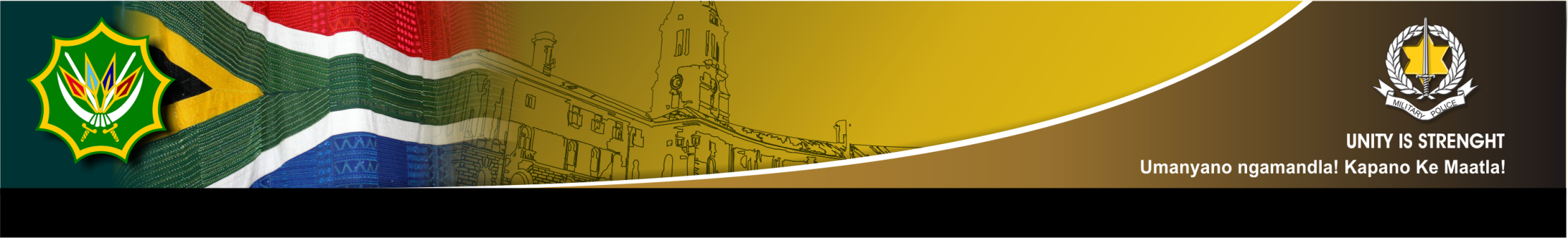 UNITY IS STRENGTH
CONCLUSION
Although empowered, the PMG lacks the capacity and resources to deliver on his mandate to provide a Military Police Capability to the DOD

This fact has been indicated on various forums to identify the shortcomings in its organisational structure, mainly due to the lack of rank appropriate appointments, Specialised Investigators, crime prevention personnel, the non-existence of administration support staff at Levels 2, 3 and 4, as well as the need for additional line functionaries for deployment during joint operations

The success of this intervention is dependent upon the PMG being capacitated with the necessary structure and resources and to be supported by the active participation of all involved role players at all levels

Through these efforts, every member of the DOD must be made to realise the consequences of loss continuance and to willingly participate in the anti-criminality process in order to achieve the desired end result
2022/05/19
CONFIDENTIAL
16
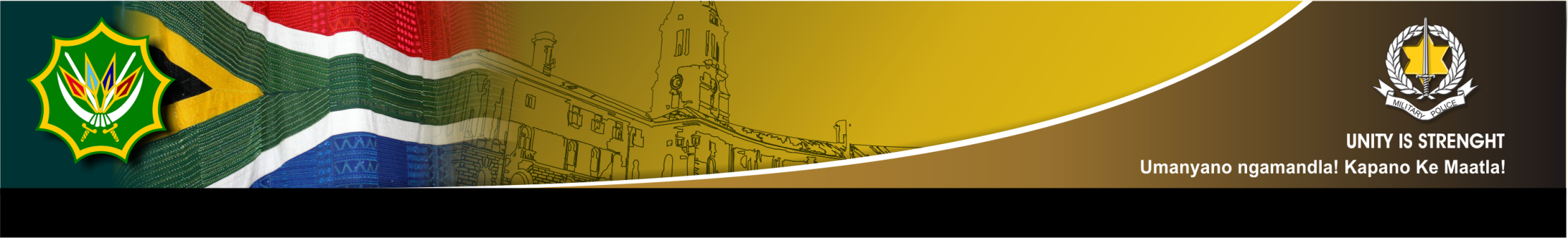 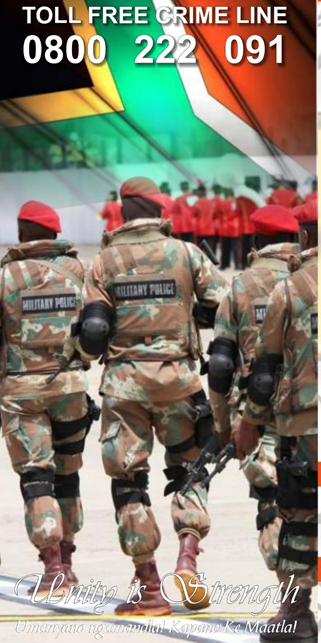 Thank You
17